Як давить світ, як обступає,  як приголомшує, як мне! Як зберегти в собі це серце, коли воно не кам`яне?  Як зберегти в собі цю душу в глобальнім клекоті біди?
Бей Леся Михайлівна, вчитель української мови та літератури Борщівської ЗОШ І-ІІІ ст. №2
Розвиток комунікативної компетентності на уроках української мови та літератури
Комунікативна компетенція – комплексне застосування мовних і немовних засобів з метою комунікації, спілкування в конкретних соціально-побутових ситуаціях, уміння орієнтуватися в ситуації спілкування, ініціативність спілкування
Мовлення
Слухання
Усна взаємодія
Комунікативна 
      компетенція
Рецепція
Продукція
Письмова взаємодія
Письмо
Читання
ФОРМУВАННЯ КОМУНІКАТИВНОЇ КОМПЕТЕНТНОСТІ ЧЕРЕЗ ВЗАЄМОДІЮ УЧАСНИКІВ НАВЧАЛЬНО-ВИХОВНОГО ПРОЦЕСУ
ТОЛЕРАНТНЕ СТАВЛЕННЯ
КУЛЬТУРА СПІЛКУВАННЯ
дія
повага
Учень
Взаємо
Учень
допомога
підтримка
Учитель
Уміння адаптуватися в мовному середовищі
Адекватне ставлення до критики, самокритика
Уміння презентувати продукт своєї діяльності
Уміння доводити власну позицію
Формулювання власної точки зору
Розвиток культури мовлення
Етапи досягнення мети
Розвивати комунікативну компетентність через пізнання світу
Екскурсії
Знайомство з новими творами
Обговорення фільмів
Чернівці
Львів
Гошівський монастир
“Хлопчик - зірка”
 “Гаррі Поттер”
Притчі і нариси       
Амонашвілі і              Ніорадзе
Ділимося своїми враженнями
Літературно-мистецька вітальня
Мить істини
День української писемності
Власна думка і яскраві відчуття
Зустрінемось у родинному колі
Зустріч з цікавою, харизматичною особистістю
Літературна свічка
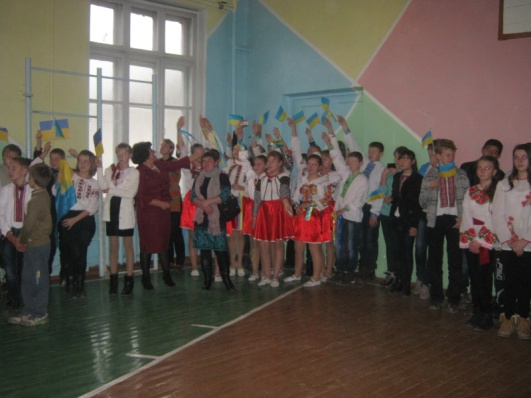 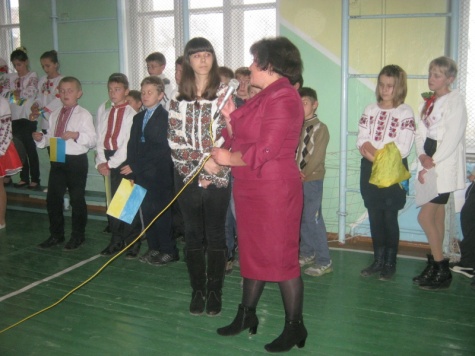 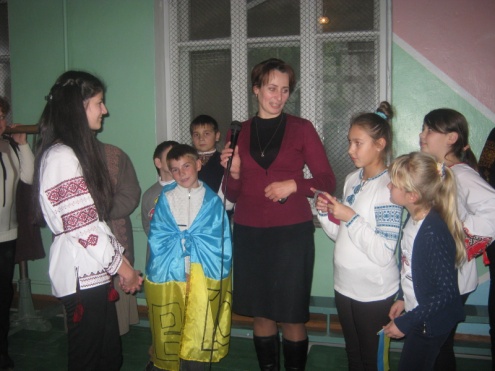 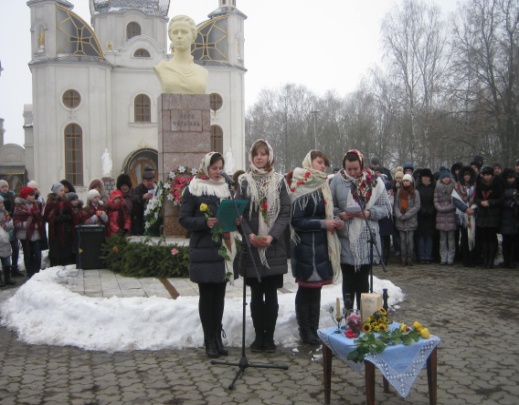 На уроках української мови
Створення
ситуативних
діалогів
Знайти “зайве” і
пояснити
Вказати на
відмінності між …
Продовжити
речення
Складання схем і
таблиць
Аналіз
висловлювання
однокласника
Самостійний добір
матеріалів з
додаткових джерел
Створення власних
письмових
висловлювань на
актуальні теми
На уроках української літератури
Вправа
“Поділися з
ближнім”
Порівняльна
характеристика
героїв твору
Дискусія з
приводу …
Лист до
літературного
героя
Евристична
бесіда
Вправа “Займи
позицію”
Твір-мініатюра “Хочу
сказати, але не
вистачає слів”
Питання, складені
самостійно, до
прочитаного твору
Елементи компаративістики
Іван Франко “Легенда про вічне життя”
Пауло Коельйо “Алхімік”
Ліна Костенко 
“А жінка в світ приходить 
для любові”
Леся Українка “Жіночий портрет”
Ірина Вільде “Повнолітні діти”
Ірен Роздобудько “ЛСД”
Сучасний кабінет української мови та літератури
Методична та художня література
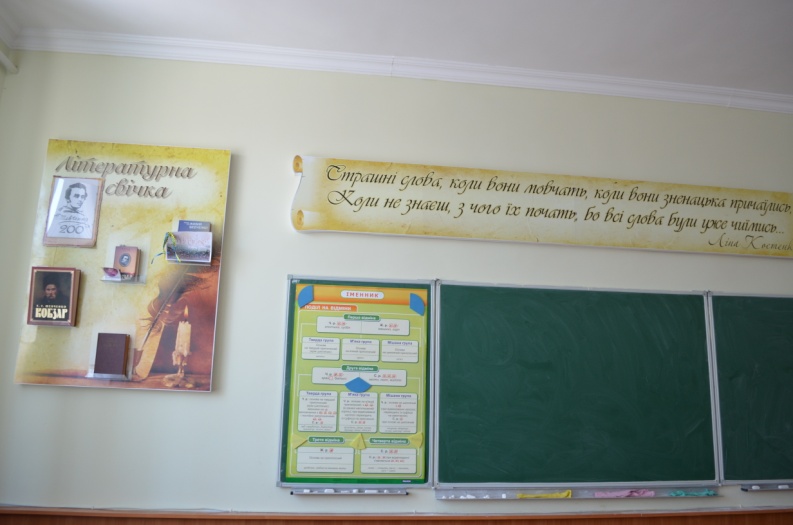 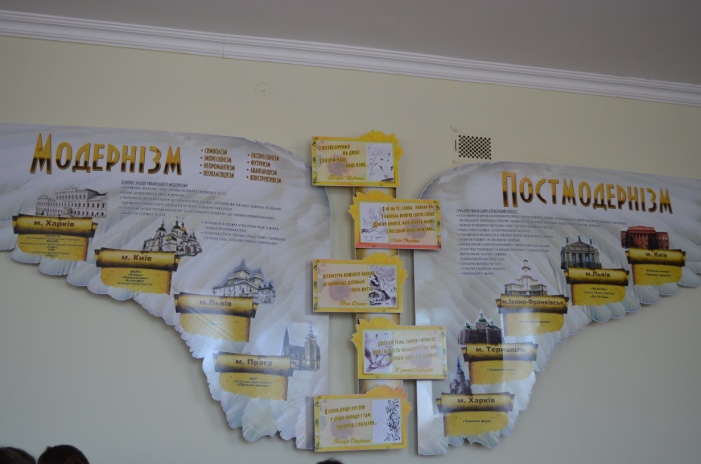 Дидактичні матеріали
Фільмотека, мультимедійні презентації
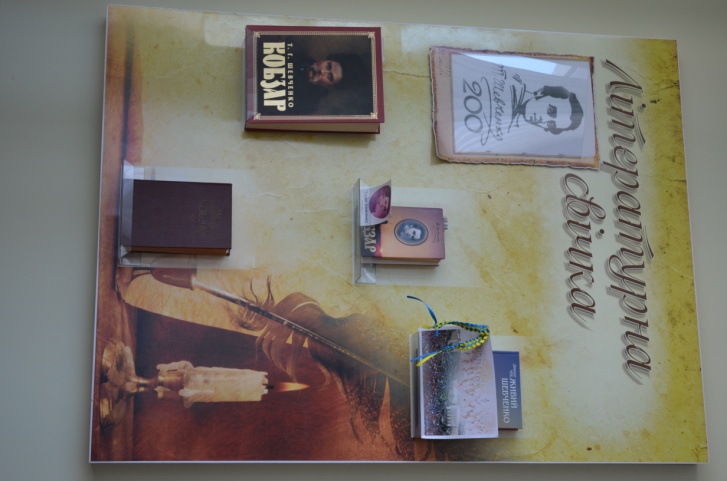 Плазмовий телевізор
Бажання працювати і творити
Формула успіху
Успішне проходження
ЗНО
Високий рівень знань
Самоосвіта
Особиста позиція
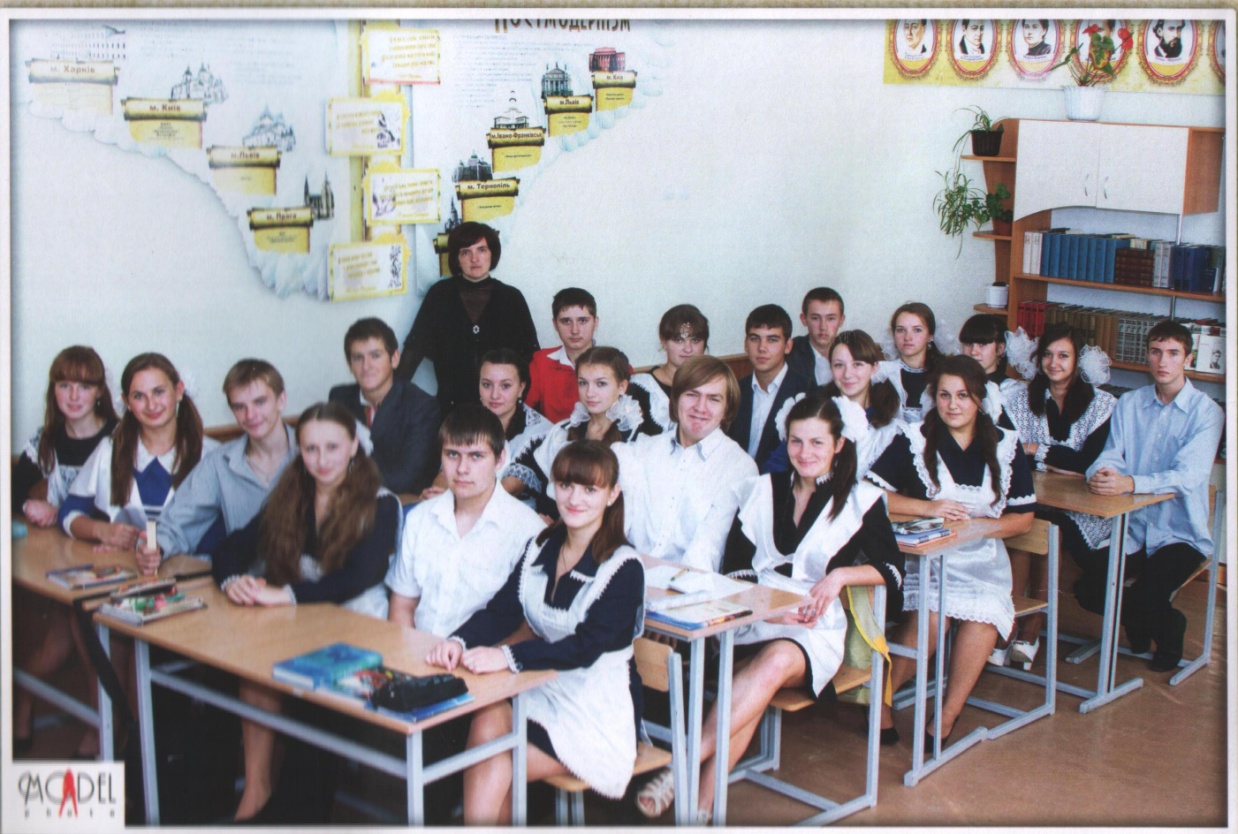 Власне бачення світу
Повага до себе як до особистості
Навчання в
престижних
вишах України і за
кордоном
Вміння себе
презентувати
Практичне застосування
Досвід успішних людей
Патріотизм і національна гідність
Мистецтво слова
Творчі плани
Жити, а не проживати
Вечір сучасної
української поезії
Тиждень української
мови
День літератури
Цікаві уроки
Дякую за увагу!
Вірити
Надіятись
Любити